Xitax LimitedAccountant and Tax AdviserPera Business Park, Nottingham Road, Melton Mowbray, LE13 0PB
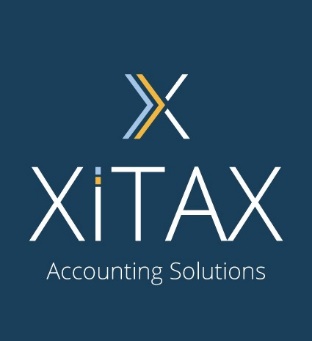 Xero Software Training 
15 March 2019

(copyright Xitax Ltd)
Chart of AccountsCreate and edit individual accounts
What is the Chart of Accounts?
The Chart of Accounts is a listing of every category into which your organization can sort accounting transactions.

Why is the Chart of Accounts important?
The accounts on your Chart of Accounts are grouped by type (Assets, Liabilities, Equity, Revenue, Expenses). These types determine which accounts show up on financial reports, such as the Balance Sheet and Income Statement (Profit & Loss).

Where do you set up your Chart of Accounts? 
From the Dashboard, click the Accounting tab, then Advanced, then Chart of Accounts.
On the Chart of Accounts screen, you can view, modify and add accounts.
Add a bank account or credit card account
To add a bank or credit card account:
In the Accounting menu, select Bank Accounts.
Click Add Bank Account.
Start typing your bank's name.
Enter your account number and follow the instructions.
Contacts in Xero
The Contacts dashboard lets you see your contacts in a single list. Each entry in the list gives you an overview of the contact, including the contact’s name, email address and telephone number, or both, and account balances.
Contacts are automatically classified as customers or suppliers once you've entered an invoice, bill or credit note transaction for them.
Keep your contacts' details up to date.

To edit a contact:
In the Contacts menu, select All contacts.
Click the name of the contact you want to edit.
Click Edit and enter your information in the contact fields.
Click Save.

Contacts can only have one postal and one street address saved. When editing the address on a transaction, it'll also update the address saved against the contacts details.
Invoices and quotes
Invoice settings
What are Invoice Settings?
Invoice settings in Xero are the settings that control which content is displayed on invoices, and the format of that content. Invoice settings are also where you create defaults for things like invoice numbers and due dates. And you can set up payment services (like Stripe or BrainTree) as well as creating automated reminder emails.

Where do you enter Invoice Settings?
From the Dashboard, click the Organization menu.

Setting up Default Settings
Set default due dates, quote expiration dates, and invoice number sequencing in the Default Settings of Xero. 
Click the Default Settings button on the Invoice Settings screen.

Setting invoice reminders
If you want to remind your customers when their invoices are coming due, or even past due, but don’t know how to find the time, consider setting up Invoice Reminders: automated emails that are sent out to customers based on the due dates of invoices.
Invoices and credit notes
To create a new invoice:
In the Business menu, click Invoicing, new Invoice. 
Enter the name, date of invoice and rest of the details.
Save and approve.
Once approved, you can email the invoice directly to the customer or print a pdf and post.
Under invoice options, you can edit, void, etc. 

To create a new credit note
In the Business menu, click Invoicing: New credit note
Add and approve bills (purchase invoices)
To add a bill (purchase invoice):
In the Business menu, click Purchases overview, then click the New arrow and select Bill.
Add the items you need to pay for. You can drag and drop the item lines to reorder them.
(Optional) Click the file icon to upload items related to the bill.
Image of the add file icon.
(Optional) If you want a customer to pay for a billable expense, click Assign expenses to a customer.
Save the bill, send it for approval, or approve it yourself.
(Optional) Click Add Note to enter additional information for the bill.

To add a credit note:
In the Business menu, click Purchases overview, then click the New arrow and select Bill.
Record payment of a purchase invoice:
In the Business menu, select Bills to pay.
Select the Awaiting Payment tab.
Open the bill you want to record a payment on.
Scroll down to Make a payment. 

Record receipt of a sales invoice:
In the Business menu, select Invoices.
Select the Awaiting Payment tab.
Open the invoice you want to record a payment on.
Scroll down to Receive a payment.
Add payment.
Manage petty cash in Xero
Set up a bank account in Xero dedicated to petty cash. This isn't a physical bank account; it's just somewhere to record purchases made with your petty cash fund.
Add a new bank account, with the following settings:
In the Find your bank search box, enter Petty Cash, then click Add it anyway.
For Account Name: enter Petty Cash, or something similar so that you can identify the accounts on reports.
For Account Code: (optional): enter a unique code for your Chart of Accounts.
For Account Type: select Other.
For Account Number: enter 00-00-00 as the Sort Code and Petty Cash as the Account Number.
Record your petty cash purchases
Record purchases made with your petty cash fund by creating spend money transactions in your petty cash bank account.
Reconcile your petty cash account
Reconcile the transactions in your petty cash account in Xero using the Mark as Reconciled function. You can reconcile each transaction as you record it, or reconcile all transactions at a later date.
Introduce funds to your petty cash account 
From another bank account in Xero.
If you've withdrawn funds from another bank account to use as petty cash, create a Transfer Money Transaction to move the funds between the accounts.
Bank reconciliation in Xero
Match bank statement lines imported into Xero from your bank account with account transactions you've created in Xero.
Before you start your bank reconciliation, make sure you've entered all your transactions, such as invoices, bills, credit notes and expense claims. If any payments have been made on these transactions, you can enter them before you start, or during bank reconciliation. Your aim is to match statement lines from your bank with account transactions created in Xero.

In the Accounting menu, select Bank accounts.
For the bank account you want to reconcile, click Reconcile [number] items.
VAT Returns
Xero calculates the VAT return figures from transactions and journals entered into Xero.
Your VAT scheme controls which transactions your VAT return includes, and when it includes them. Xero bases this on VAT cash or accrual reporting requirements.
The VAT return excludes transactions with the No VAT or MOSS sales tax rates. The return includes transactions with Zero Rated tax rates; their VAT amount is 0.00.
Include late claims in Xero
Late claims are transactions from a past period that are entered after the VAT return was filed. Late claims can also arise if you edit, void or delete transactions that were included in a previous VAT period. We recommend you always select the Include VAT Late Claims option. 
For Xero to recognise late claims the Include VAT Late Claims option needs to have been selected for all previous VAT return periods in Xero.
Before you run your VAT return, we recommend that you: 
Check you've entered all transactions for the return period. 
Check all bank accounts are reconciled to the end of the return period. You can run the bank reconciliation summary report to do this.
Generate the general ledger report and check any transaction showing on the Exceptions tab. For example, where the default tax option was changed. 
If this is your first VAT return in Xero, check your financial settings to confirm that your VAT details are correct. If you have other VAT returns you need to complete in Xero, make sure you've completed and published the returns for the previous periods in date order.
VAT Returns
Run your VAT Return:

In the Accounting menu, select Reports.
Under Tax, click VAT Return.
Select the return period ending date.
Click Update.
(Optional) Save as Draft, to complete your return checks before finalising the return. Xero saves the return on the Drafts tab of your reports screen.
(Optional) Click File VAT Now if you are ready to file your VAT return.
Box 7: The total value of purchases and all other inputs excluding any VAT
Please use 'NO VAT' when recording the following in Xero accounting software:	
Wages and salaries.
PAYE and National Insurance contributions.
Money taken out of the business by you.
Loans, dividends and gifts of money.
Insurance claims
Business rates
Please use ‘EXEMPT EXPENSES’ when recording the following in Xero accounting software:	
Insurance.
Postage stamps or services.
Education and some training. 
Bank charges.
Zero rated goods and services (0%):	
Most foods.	
Children's clothing.
Books, newspapers.
Construction of new housing.
Passenger transport. 
Medicines on prescription.
MTD
Applicable for VAT periods beginning on or after 1 April 2019.